Портал сверки и элиминация внутригрупповых операций
Сверка 
ВГО
Исключение ВГО
2
Общая схема процесса сверки и урегулирования ВГО
Сверка завершена
нет
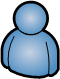 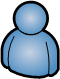 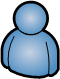 Есть расхож-дения?
Сверка данных по разделам
Настройка параметров сверки
Загрузка данных о ВГО
да
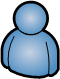 Классификация расхождений
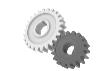 Автоматическое урегулирование расхождений меньше порога значимости
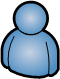 Выбор причины расхождения из справочника
Шаблон типовой проводки по урегулированию для конкретной причины
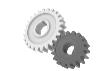 Автоматическое урегулирование по конкретной причине расхождения
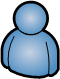 Ручное урегулирование расхождений
3
Схема процесса ручного урегулирования расхождений
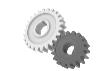 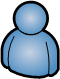 Ввод уточняющей информации и повторная загрузка
Выяснение причин расхождений
Ознакомление контрагентов с комментариями
да
да
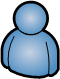 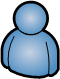 Стороны согласны друг с другом и выяснили, кто правит ошибку
Комментарий стороны А оставлен
Комментарий стороны Б оставлен
да
нет
нет
нет
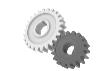 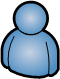 Индикация просрочки согласования
Установлен флаг «Спор»
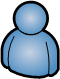 Принудительное урегулирование (ручная поправка)
Решение спорных ситуаций
Стороны согласны внести изменения в ФСД
4
Схема процесса сверки внутригрупповых расчетов и работа с порталом ВГО
Сверка 
ВГО
Исключение ВГО
5
Загрузка данных о ВГО и расчет расхождений
Первичная загрузка данных по ВГО
Анализ расхождений и ввод комментариев
Повторная загрузка уточненных данных по ВГО
Анализ отчета  «Ход сверки»
Корректировка введенных данных в формах сбора данных о ВГО и перерасчет расхождений
Автоматический импорт или ручной ввод данных в формы сбора данных о ВГО
Сводный анализ всех расхождений в разрезе контрагентов и счетов в одном отчете
Ввод комментариев по возникшим расхождениям в «Портале сверки ВГО»
6
Схема процесса сверки внутригрупповых расчетов и работа с порталом ВГО
Сверка 
ВГО
Исключение ВГО
7
Настройка параметров сверки
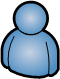 Создать шаблон сверки
В шаблоне сверки пользователь указывает «что с чем сверить» и «откуда взять данные для сверки». Можно предусмотреть несколько различных шаблонов сверки и применять их для разных отчетных периодов или субхолдингов
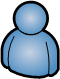 Связать шаблон сверки с регламентом консолидации
Для  каждого отчетного периода и выбранной группы компаний необходимо выбрать регламент консолидации, в котором установлены правила включения компаний в консолидированную отчетность. Этот регламент предусматривает жесткую связь с одним из заранее подготовленных шаблонов сверки.
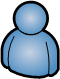 Создать разделы сверки в шаблоне сверки
Раздел сверки позволяет установить два набора показателей для сверки. Сумма показателей из 1-ого набора сверяются с суммой показателей из 2-го набора. Это могут быть «остатки – остатки», «доходы – расходы» и т.п. Для каждого раздела сверки нужно установить набор источников данных для получения показателей.
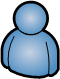 Установить ресурсы и источники данных для каждого раздела
Ресурс – нужно описать какой показатель для сверки будет извлечен из «Источника данных»
Источник данных – форма сбора данных, в которой производится поиск показателя, указанного как «Ресурс»
8
Настройка параметров сверки
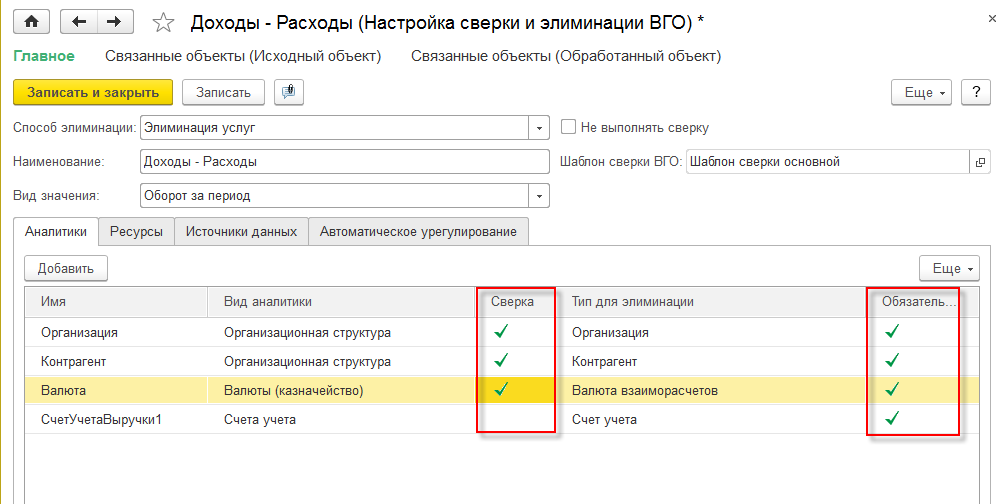 Ресурсы сверяются в разрезе аналитик
Флаг «Сверка» определяет аналитики, в разрезе которых сверяются данные
Пример: доходы-расходы сверяются в разрезе организаций, контрагентов, валют
9
Настройка параметров сверки
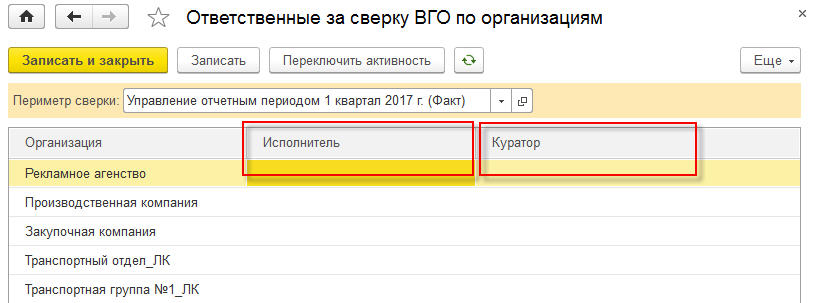 Для каждого общества должен быть определен исполнитель и куратор процесса сверки. Указанные лица могут видеть информацию о ВГО по данному обществу
Исполнитель сверки информируется о вводе комментариев другими обществами в отношении его общества и изменении суммы расхождений по его обществу
Куратор сверки информируется о ходе сверке по всем обществам, статусе процесса, возникновении спорных расхождений
10
Схема процесса сверки внутригрупповых расчетов и работа с порталом ВГО
Сверка 
ВГО
Исключение ВГО
11
Коммуникации между компаниями группы до внедрения портала сверки ВГО
ДЗО # 1
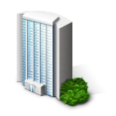 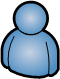 Бухгалтер
ДЗО # 2
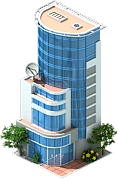 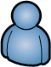 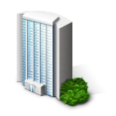 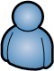 Куратор
Бухгалтер
КЦ
ДЗО # 3
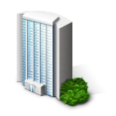 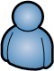 Бухгалтер
Портал сверки ВГО – эффективный инструмент коммуникации. Он обеспечивает прямую сверку в режиме ДЗО – ДЗО с минимальным участием специалистов управляющей компании (только координация сверки). Это обеспечивает снижение затрат управляющей компании по выверке внутригрупповых расчетов и сокращение времени на сверку.
12
Коммуникации между компаниями группы после внедрения портала сверки ВГО
ДЗО # 1
Портал сверки ВГО
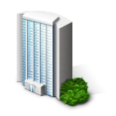 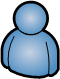 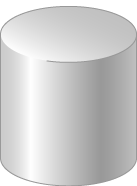 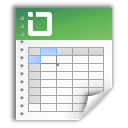 Комментарии по расхождениям
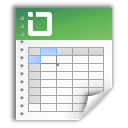 Бухгалтер
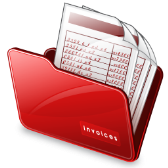 Отчетность:
 - Акты сверок;
 - Сводные отчет по сверке;
ДЗО # 2
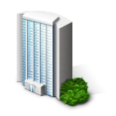 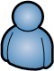 Бухгалтер
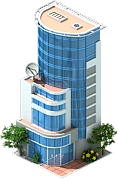 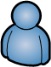 ДЗО # 3
Куратор
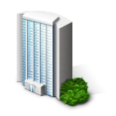 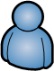 КЦ
Бухгалтер
Портал сверки ВГО – эффективный инструмент коммуникации. Он обеспечивает прямую сверку в режиме ДЗО – ДЗО с минимальным участием специалистов управляющей компании (только координация сверки). Это обеспечивает снижение затрат управляющей компании по выверке внутригрупповых расчетов и сокращение времени на сверку.
13
Работа с порталом сверки ВГО
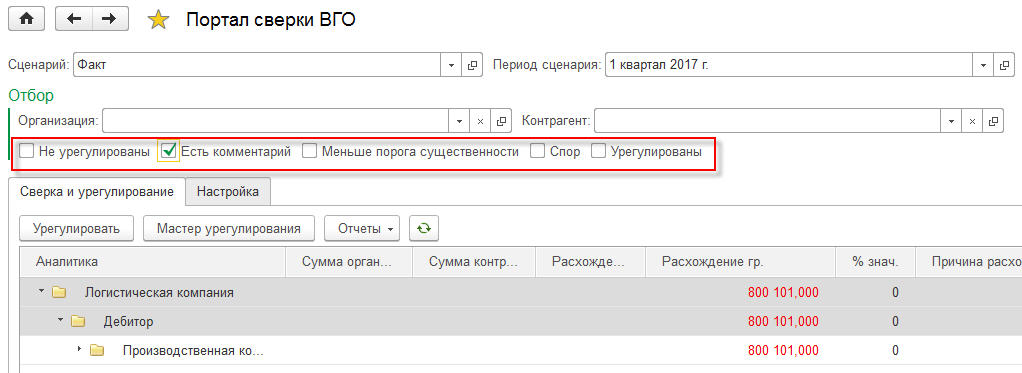 Все расхождения ниже порога существенности можно списать на счет, заданный в настройках шаблона сверки при помощи «Мастера урегулирования»
Также можно отобразить все расхождения, по которым стороны не согласны друг с другом (спор), или сделать отбор по другим параметрам
Можно вывести расхождения, которые не прокомментированы и при этом выше определенного порога
В портале сверки ВГО предусмотрены фильтры, позволяющие делать отбор расхождений по определенным условиям
14
Работа с «Мастером урегулирования»
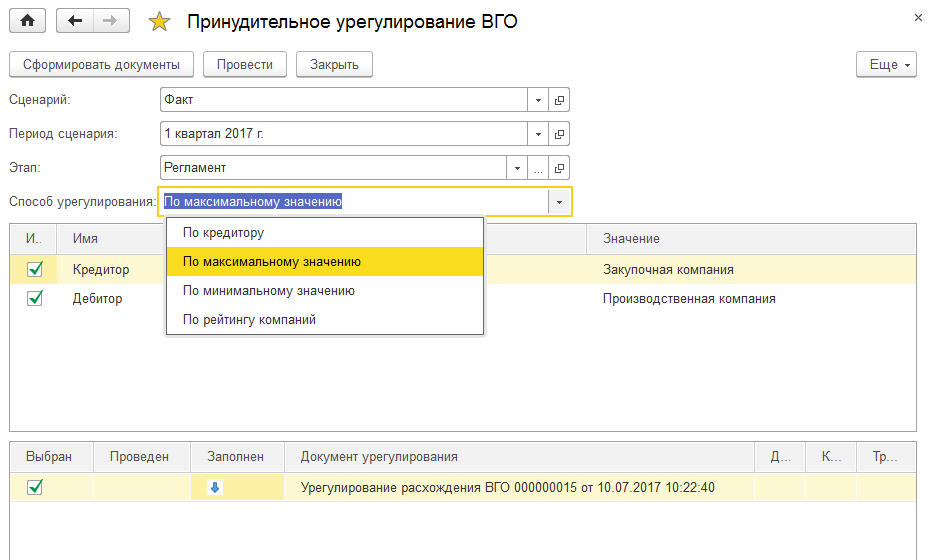 При выборе способа «По максимальному значению» сумма ВГО в обществе с максимальным значением считается верной, а в другом обществе проводится доначисление
Способ урегулирования определяет в каком обществе проводится операция по доначислению внутригрупповых операций
Порог существенности устанавливается как процент от средней величины операций на вкладке «Автоматическое урегулирование» в «Шаблоне сверки»
Мастер урегулирования ВГО проводит принудительное урегулирование расхождений, сумма которых ниже порога существенности
15
Работа с порталом сверки ВГО
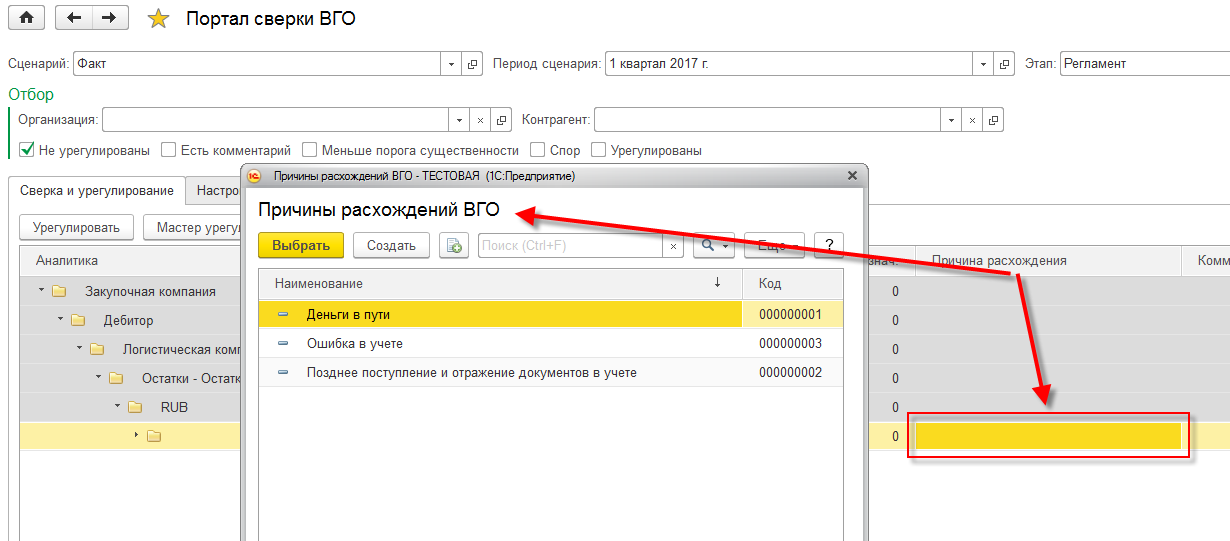 Для каждого расхождения, которое не было урегулировано путем перезагрузки ФСД нужно выбрать причину
Причина расхождения задает автоматическую проводку по урегулированию расхождению
Справочник «Причины расхождений» содержит список возможных причин
16
Работа с порталом сверки ВГО
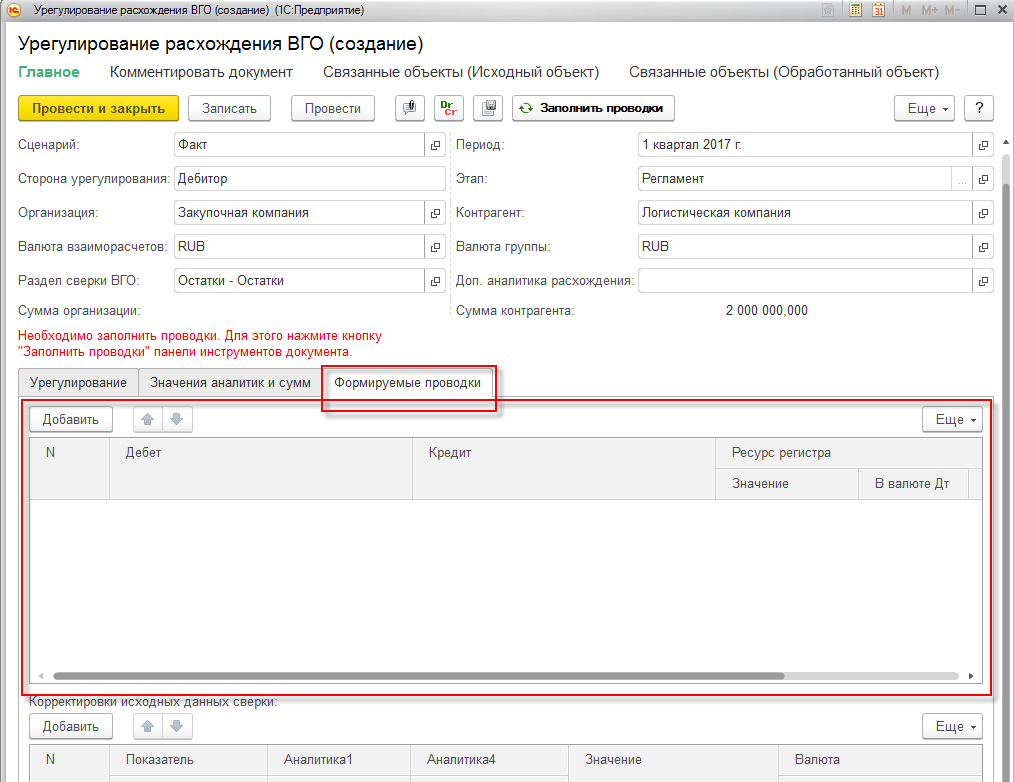 Изменение периода отражения ВГО в одной из компаний по данным другой компании
Доначисление ВГО в одной из компаний по данным учета другой компании
Каждая «причина расхождения» имеет свой шаблон проводки по урегулированию расхождения
17
Работа с порталом сверки ВГО
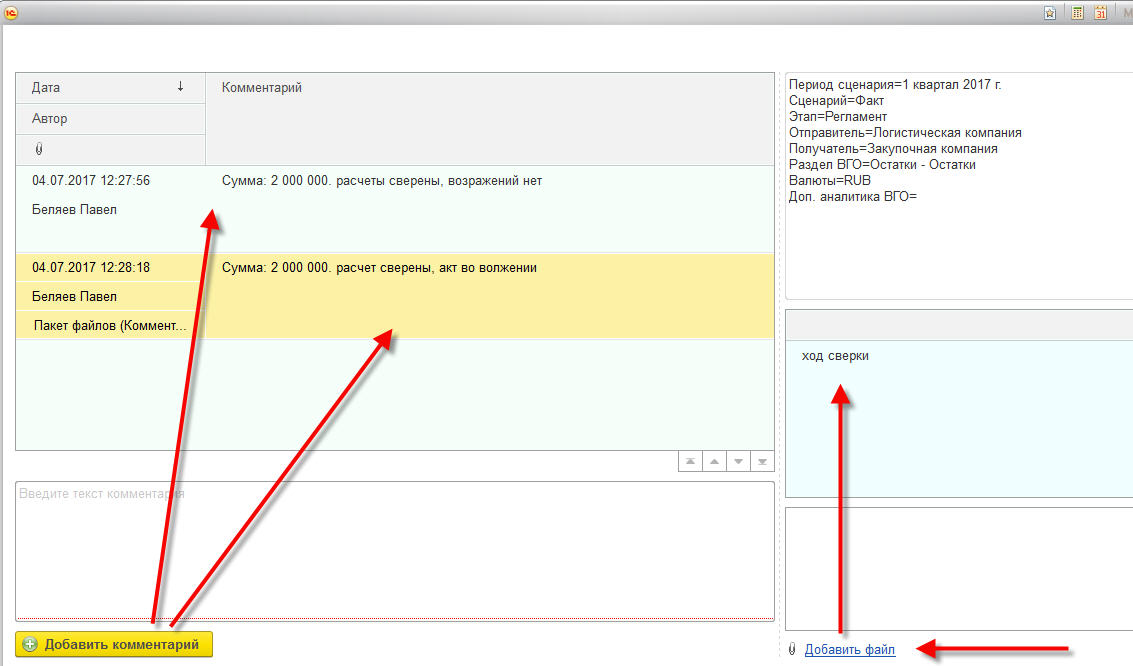 При двойном клике на поле «Комментарий» в портале сверки ВГО открывается окно ввода комментариев
В правой части окна можно приложить файлы и документы, которые будут использованы для комментирования расхождений
В левой части окна можно увидеть историю всех комментариев по данному расхождению
18
Схема процесса сверки внутригрупповых расчетов и работа с порталом ВГО
Сверка 
ВГО
Исключение ВГО
19
Инициализация спора и закрытие сверки
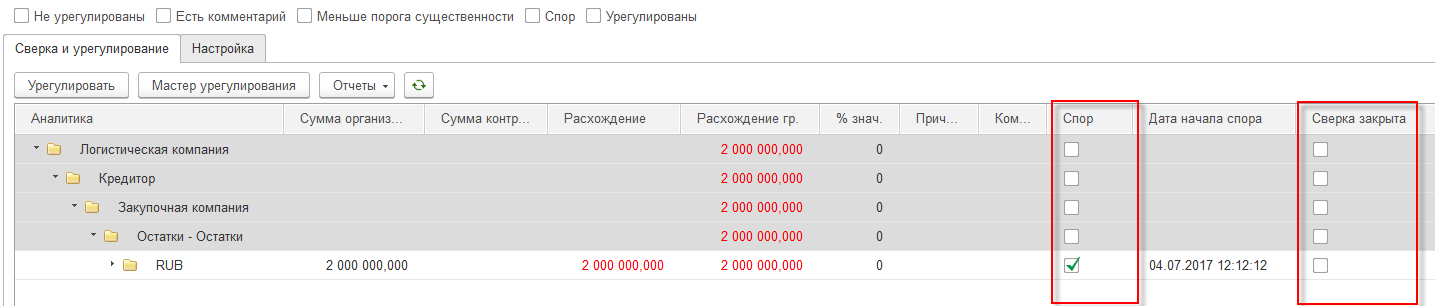 Когда стороны не согласны с причинами расхождения и ни одна из них не вносит исправления в учет, одна из сторон ставит флаг «спор» и информирует куратора о споре
Куратор может сделать принудительное урегулирование спора путем проведения соответствующей поправки
После решения спора куратор может «закрыть сверку» по какому-либо обществу, заблокировав возможность внесения изменений в экземпляр отчета, содержащей информацию о ВГО по этому обществу
20
Схема процесса сверки внутригрупповых расчетов и работа с порталом ВГО
Сверка 
ВГО
Исключение ВГО
21
Отчеты по сверке и контроль хода сверки
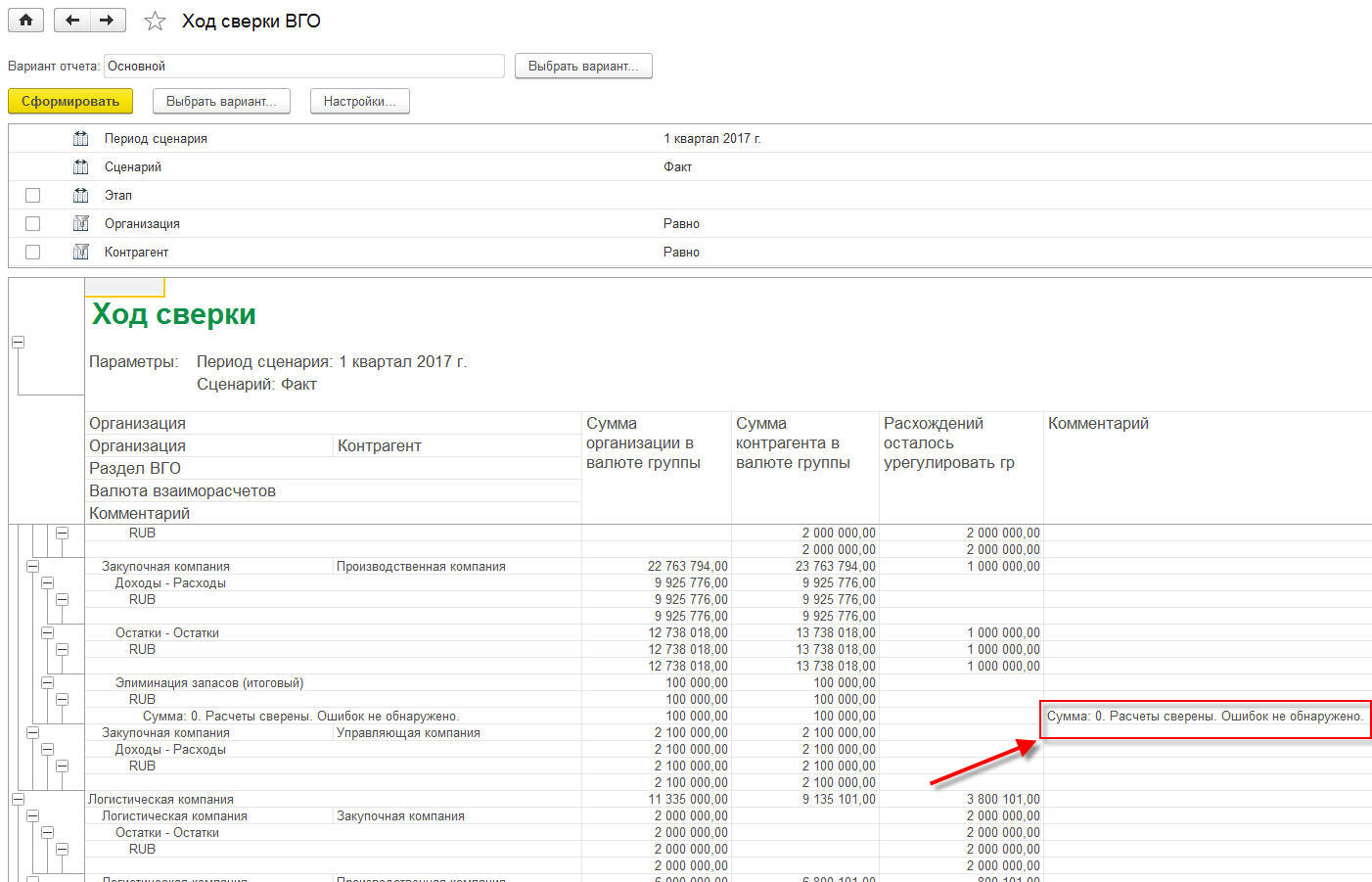 Отчет «Ход сверки» предназначен для использования кураторами сверки для контроля процесса сверки в целом
Поле «Комментарий» в отчете позволяет выявить крупные расхождения, которые не прокомментированы сторонами
Отчет позволяет проводить сводный анализ расхождений по всем разделам сверки и обществам
22
Оповещения при сверке
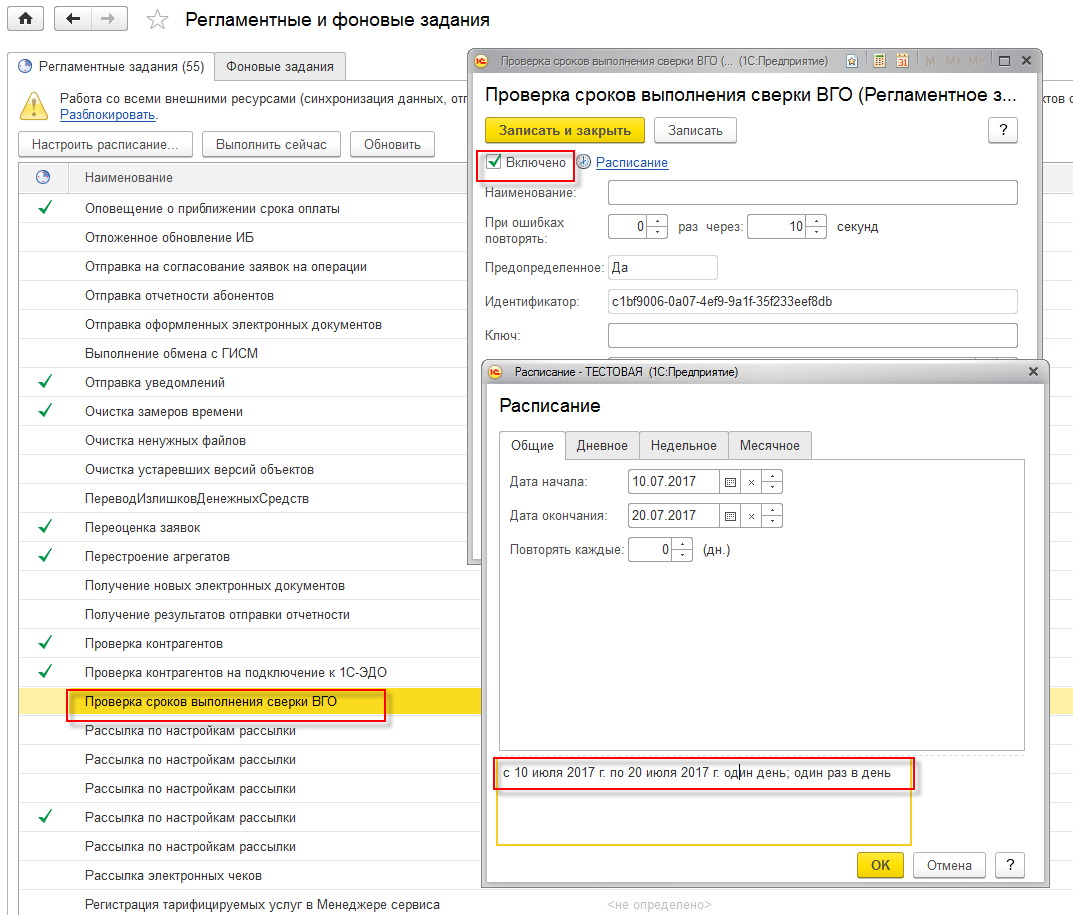 Оповещение о наличии неурегулированных расхождений и окончании сроков сверки настраиваются через «Регламентные задания»
Исполнители и кураторы процесса сверки информируются о наличии расхождений по курируемым ими обществам
Периодичность оповещений настраивается в окне «Расписание». Можно настроить ежедневные оповещения о расхождениях
23
Схема процесса сверки внутригрупповых расчетов и работа с порталом ВГО
Сверка 
ВГО
Исключение ВГО
24
Настройка исключения (элиминации) ВГО
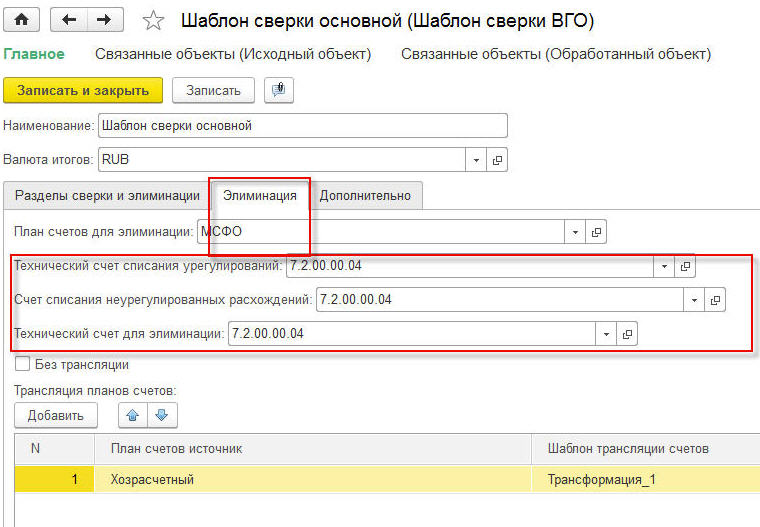 В процессе исключения ВГО данные списываются с их счетов учета на технический счет элиминации
Технический счет элиминации должен входить в одну из статей баланса (отчета о финансовом положении)
Неурегулированные расхождения списываются на «Счет списания расхождений»
Данные о ВГО списываются со счетов их учета. Счета учета, с которых производится списание задаются на вкладке «Аналитики» для каждого раздела из вкладки «Разделы сверки и элиминации»
25
Настройка исключения (элиминации) ВГО
Методы расчета нереализованной прибыли (НРП)
Нормативная маржа
Сообщенная себестоимость
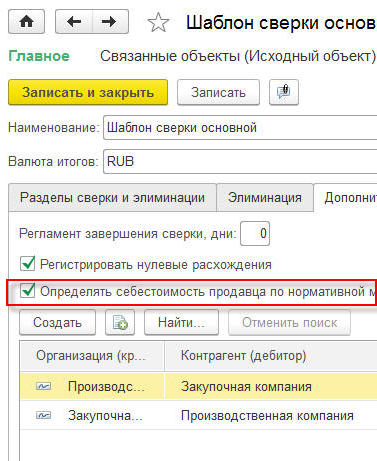 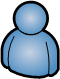 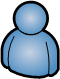 Установить флаг «Определять себестоимость продавца по нормативной марже» в шаблоне сверки
Снять флаг «Определять себестоимость продавца по нормативной марже» в шаблоне сверки
ВГО себестоимость определяется косвенным путем вычитания нормативной маржи из выручки
ВГО себестоимость определяется прямым способом ввода информации в формы сбора данных (ФСД)
26
Схема исключения нереализованной прибыли по запасам при установке флага «Нормативная маржа»
Общество 1
Общество 2
Элиминация
Элиминация
Консолидация
85
10
(25)
100
Запасы
300
300
Выручка от реализации продукции
(25)
0
100
(75)
Выручка от реализации запасов внутри группы
75
275
Себестоимость
(350)
Нормативная маржа исключается из выручки компании-продавца и из остатка запасов компании-покупателя.

Остаток выручки от реализации запасов сворачивается с себестоимостью
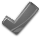 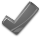 25%
Нормативная маржа
27
Схема исключения нереализованной прибыли по запасам при снятии флага «Нормативная маржа»
Общество 1
Общество 2
Элиминация
Элиминация
Консолидация
85
10
(25)
100
Запасы
300
300
Выручка от реализации продукции
100
(75)
(25)
0
Выручка от реализации запасов внутри группы
Себестоимость реализованных запасов
75
275
(75)
(275)
Себестоимость прочая
Когда флаг «нормативная маржа» снят, себестоимость реализованных запасов должна быть отдельно выделена в соответствующей форме сбора данных

Эта себестоимость будет свернута с выручкой от реализации запасов у компании-продавца, а остаток выручки от реализации запасов у компании-продавца исключен против остатка запасов у компании-покупателя
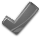 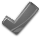 28
Настройка исключения (элиминации) ВГО
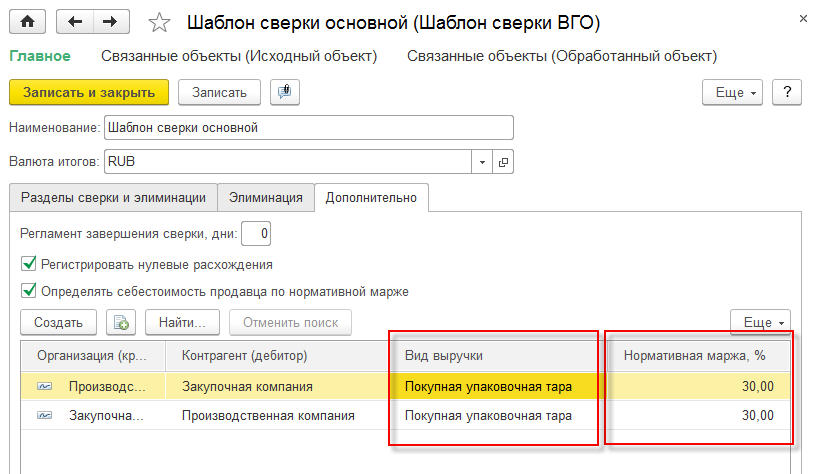 Справочник «Виды выручки» предусмотрен для ввода информации о нормативной марже в разрезе видов выручки
Можно установить разный процент «нормативной маржи» для каждого общества и вида выручки
Нормативная маржа используется для исключения нереализованной прибыли (НРП) по ОС и Запасам
29
Схема процесса сверки внутригрупповых расчетов и работа с порталом ВГО
Сверка 
ВГО
Исключение ВГО
30
Запуск процесса исключения (элиминации) ВГО
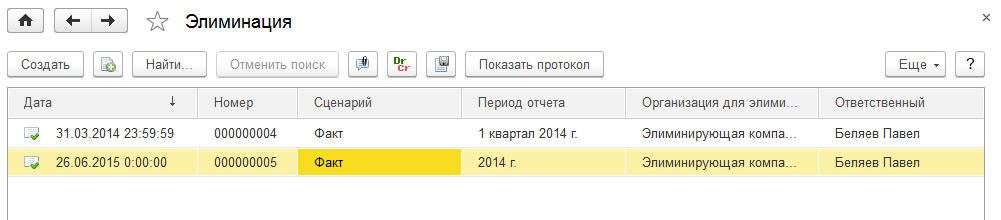 Процедура исключения расчетов запускается путем создания документа «Элиминация»
Проводки по исключению ВГО выполняются в учете отдельной организации - «Элиминирующей компании», входящий в периметр Группы
Если в одном отчетном периоде нужно провести консолидацию по нескольким периметрам (субхолдинги) – предусмотрены разные сценарии элиминации
31
Схема процесса сверки внутригрупповых расчетов и работа с порталом ВГО
Сверка 
ВГО
Исключение ВГО
32
Схема исключения ВГО – доходы и расходы
Общество 1
Общество 2
Элиминация
Консолидация
(60)
10
10
60
Дебиторская задолженность
60
(30)
(60)
(30)
Кредиторская задолженность
85
(100)
85
100
Выручка
(75)
(100)
(75)
100
Себестоимость
Внутригрупповые задолженности, доходы и расходы исключаются в процессе консолидации после их сверки и урегулирования расхождений в портале ВГО.

Себестоимость у компании-покупателя исключается против выручки у компании-продавца. Дебиторская задолженность у компании-продавца исключается против кредиторской задолженности у компании-покупателя.

Процедура исключение ВГО запускается путем создания и проведения документа «Элиминация».
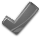 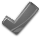 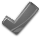 33
Амортизация нереализованной прибыли (НРП)
Нереализованная прибыль в списаниях
Остаток на начало
Нереализованная прибыль в остатке на начало
Закупки
Нереализованная прибыль в закупках
Списания
100
50
(100+50) / (135+70)*30
Запасы купленные
у третьих лиц
Запасы купленные
у Общества 1
23%*7,8
7,8
35
(8)
Запасы купленные
у Общества 2
20
(5)
4,4
(1,1)
8 / 35 = 23%
Нормативная маржа
135
70
30
Запасы Итого
Закупки у сторонних контрагентов
50
Закупки у Общества 2,
нормативная маржа 25%
20
Нереализованные прибыли списываются (амортизируются) по мере использования запасов. Ведется отдельный учет запасов и накопленной нереализованной прибыли в разрезе обществ, у которых куплены запасы. 

Величина списания запасов распределяется на каждое общество, пропорционально накопленной доле запасов, купленных у данного общества ранее

Доля нереализованной прибыли в списаниях запасов рассчитывается на основе процента нормативной маржи
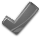 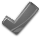 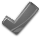 34
Портал сверки и элиминация внутригрупповых операций